November 2023
EC report for sending P802.11-2020/Cor2 to SA ballot
Date: 2023-11-17
Authors:
Slide 1
Robert Stacey, Intel
November 2023
WG ballot series details
Slide 2
Robert Stacey, Intel
November 2023
LB 278 comments
1 comment received from the single disapprove voter
Slide 3
Robert Stacey, Intel
November 2023
IEEE SA Mandatory Editorial Coordination
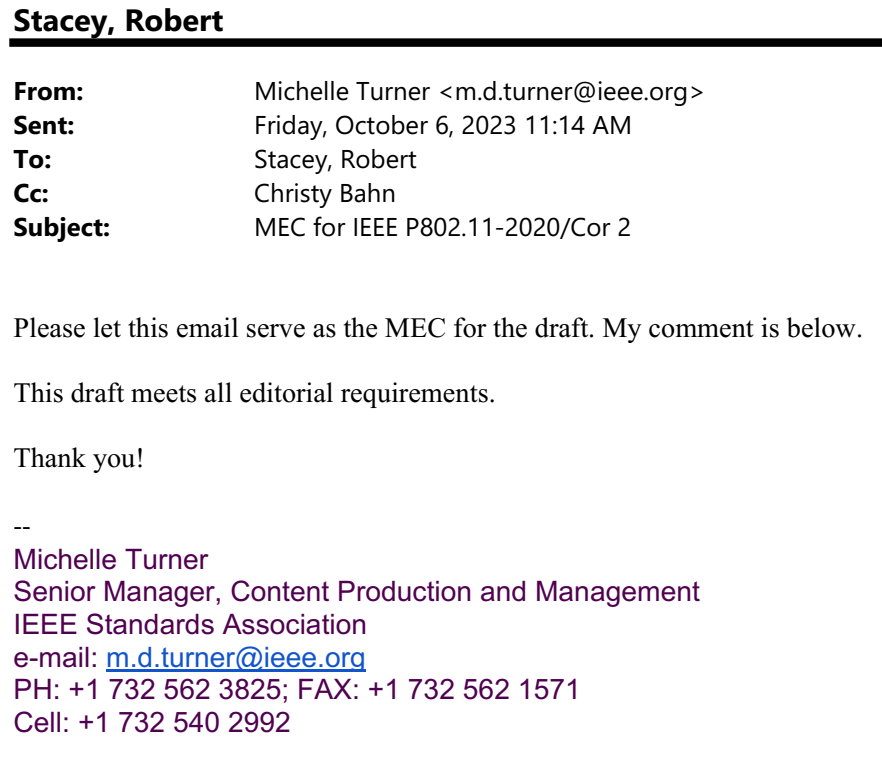 802.11 Mandatory draft review (MDR) not needed
Single page of technical content
Prepared by WG editor familiar with editorial requirements

MEC review did not find any issues
Slide 4
Robert Stacey, Intel
November 2023
P802.11-2020/Cor2 Timeline
Slide 5
Robert Stacey, Intel
November 2023
EC motion: P802.11-2020/Cor 2 D1.0 to SA Ballot
Motion
Approve sending IEEE P802.11-2020/Cor2/D1.0 to SA Ballot
See https://mentor.ieee.org/802.11/dcn/23/11-23-1959-01-0000-ec-report-p802-11-2020-cor2-to-sa-ballot.pptx for supporting documentation

Moved: Dorothy Stanley
Seconded: Jon Rosdahl
WG11 report to EC: (Y/N/A) 117/0/13
WG11 to SA ballot: (Y/N/A) 111/0/10
WG11 PAR re-affirm: (Y/N/A) 116/0/9
Slide 6
Robert Stacey, Intel